Muco e clearance muco-ciliare
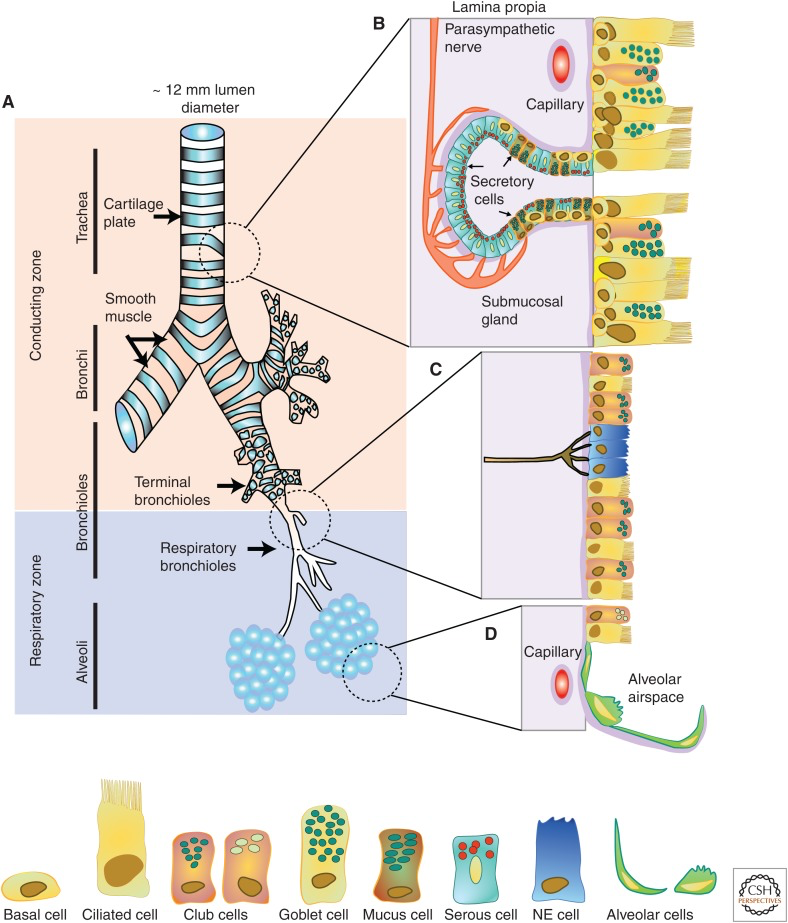 La clearance muco-ciliare (MCC) è un meccanismo di difesa innato primario del polmone.

Il muco è prodotto dalle cellule mucipare (goblet cells o cellule mucipare) e dalle ghiandole sottomucose (grosse vie aeree).

Nelle piccole vie aeree un sottile strato di gel mucoso è prodotto da cellule secretorie colonnare (Cellule Club o di Clara ).
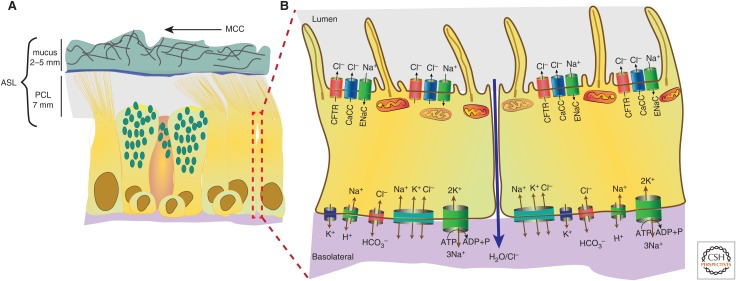 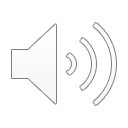 Clearance muco-ciliare
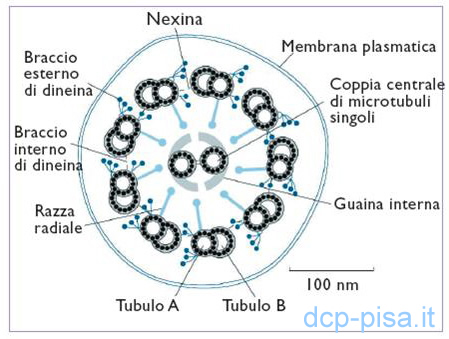 Le cilia sono organelli specializzati che battono in modo sincronicamente successivo in modo da spingere fuori dalle vie aeree il muco con le particelle e i microorganismi in esso intrappolati. A questa eliminazione contribuisce anche il tono elastico delle vie aeree e le cellule immunitarie.
Assonema della cilia
Il movimento delle cilia può essere disturbato da fattori  ambientali (freddo) e sostanze tossiche, ma anche può essere primitivamente alterato per difetti genetici della produzione delle proteine necessarie al movimento delle cilia (ad es. Dineina) e in questo caso abbiamo una malattia chimata discinesia ciliare primitiva (PCD).
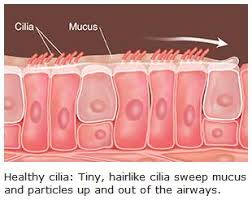 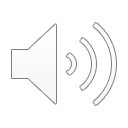 Cause di alterata clearance delle vie aeree:
Clearance Inefficace per patologie genetiche (CF, PCD, ecc)*
Secrezioni eccessive 
Secrezioni spesse di difficile espettorazione
Tosse inefficace (malattie neuromuscolari)
Malattie pneumotoraciche restrittive
Immobilità / esercizio fisico inadeguato 
Disfagia / aspirazione / reflusso gastroesofageo
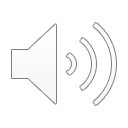 *CF=fibrosi cistica, PCD=discinesia ciliare polmonare
Effetti dell alterata clearance delle vie aeree
Ostruzione bronchiale
Ristagno muco e secrezioni
Atelettasie polmonari
Alterazione scambio gassoso
Infezioni/sovrainfezioni (batteriche, fungine, ecc)
Infiammazione (neutrofila, eosinofila, ecc)
Bronchiettasie
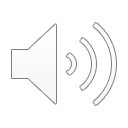 A Vicious Cycle
Impaired airway clearance
Mucus
retention
Mucus plugging,
obstruction
Lung
damage
Lung
infection
Inflammation,
mucus production
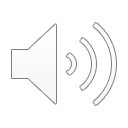 La tosse: un riflesso difensivo prima ancora che un sintomo
I recettori della tosse si trovano lungo tutto il tratto respiratorio, ma sono concentrati particolarmente attorno alla laringe. 

Il riflesso della tosse viene trasmesso dalle fibre vagali ad un centro della tosse encefalico. E’ possibile il controllo volontario della tosse, a volte anche in pazienti con assenza del riflesso spontaneo.
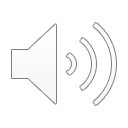 Fasi della tosse
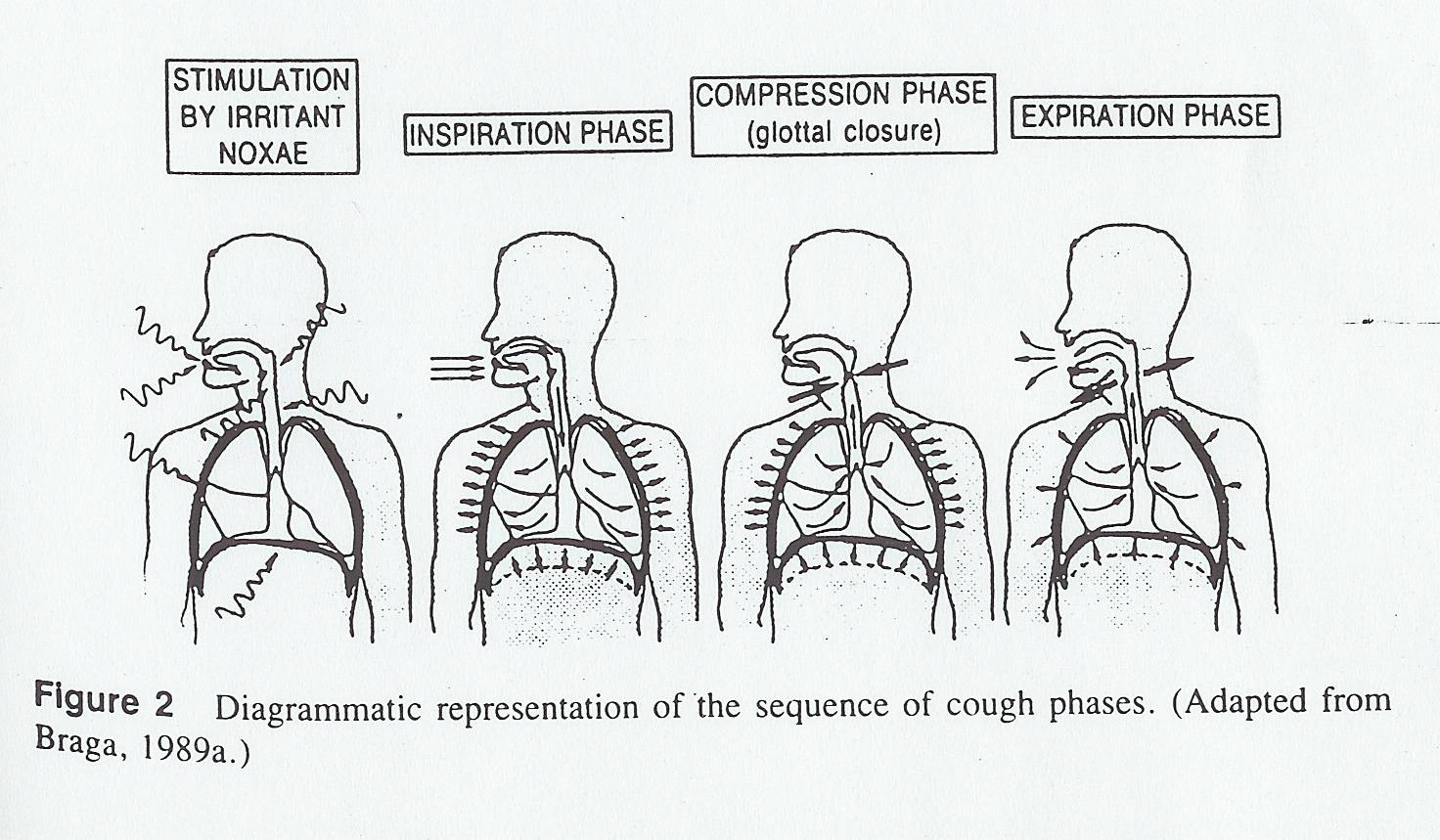 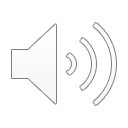 Riconoscere la durata della tosse è utile per stabilire l’approccio clinico più appropriato
Tosse 
    ACUTA
 insorge da 
meno di 3w: dopo 
accurata anamnesi 
ed esame obiettivo 
è raccomandata una 
terapia empirica 
basata sull’ipotesi 
diagnostica più 
probabile.
Tosse SUBACUTA

Dura da 3 a 8w. Si 
raccomanda terapia 
empirica sulla base 
dell’ipotesi diagnostica 
(anamnesi ed esame 
obiettivo con uso 
limitato di esami 
clinici).
Tosse CRONICA

Dura da almeno 8w
si raccomanda 
valutazione 
sistematica 
delle possibili 
cause, RxTorace 
e visita
specialistica 
pneumologica
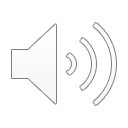 Riconoscere la durata della tosse è il primo passaggio per arrivare ad una diagnosi
Tosse CRONICA

dura da più di 8w. 
95% dei casi 1 o + 
delle seguenti 
cause: PND, asma, 
GER, CB, CEP, 
bronchiett.,farmaci. 
5% dei casi: cancro, 
sarcoidosi, Scompenso cuore sx, 
disfunzione faringea, PID, ecc
Tosse 
    ACUTA

le cause più 
comuni sono le
malattie da 
raffreddamento, 
sinusiti acute, 
riacutizzazioneBPCO, 
riniti allergiche e da 
irritanti ambientali
Tosse SUBACUTA

dopo un episodio 
infettivo delle vie 
aeree considerare la 
tosse postinfettiva, la 
sinusite batterica, 
l’asma, la rinorrea 
posteriore (PND).
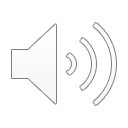 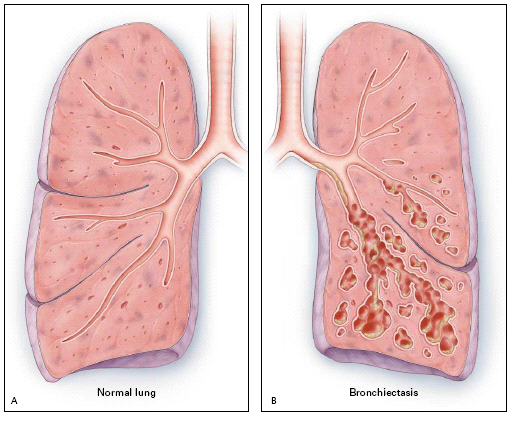 Bronchiettasie
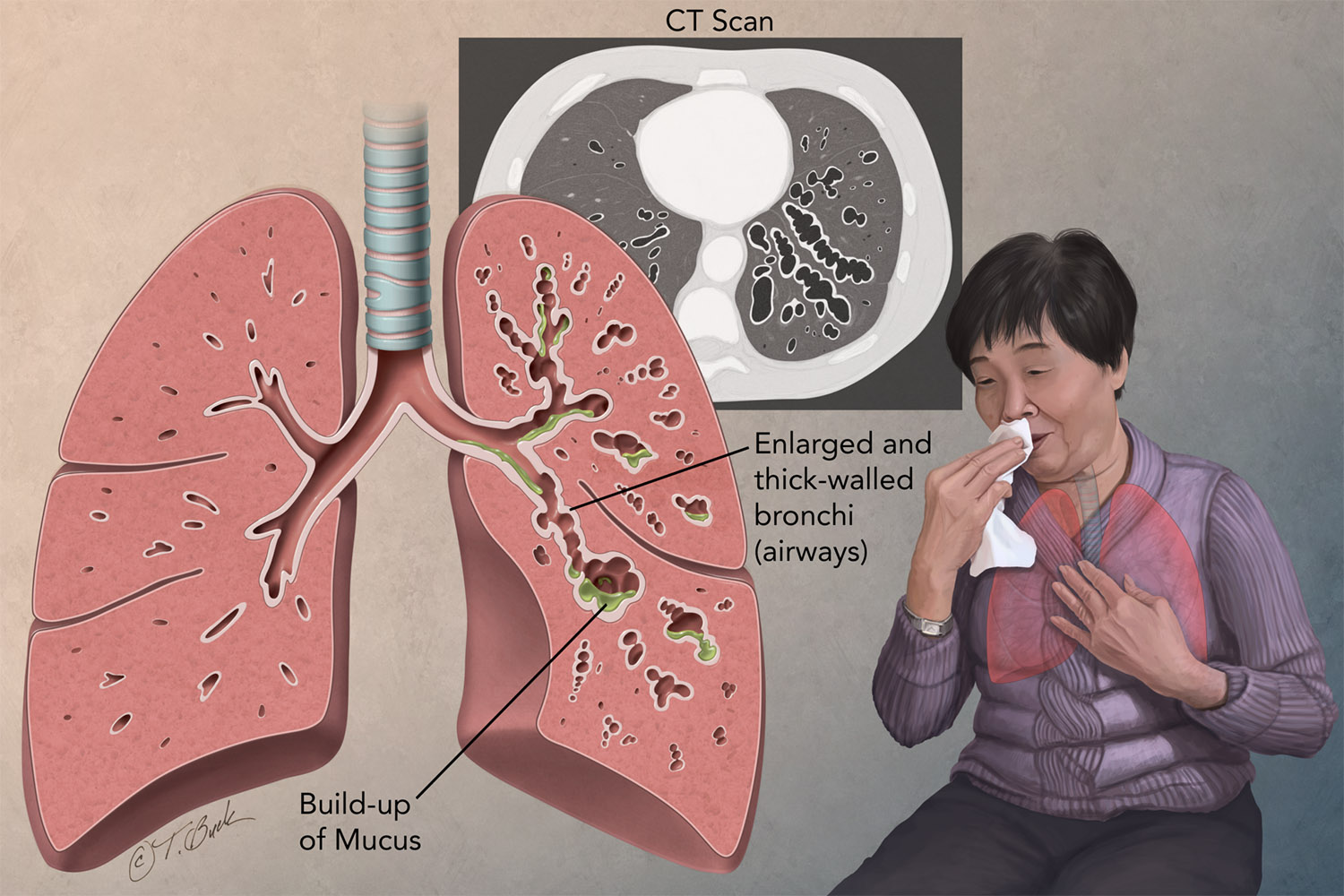 Dilatazione patologica cronica dei bronchi spesso associata ad ipersecrezione, reazione infiammatoria (inspessimento parete bronci) e frequenti infezioni parenchimali. 
Ve ne sono di 3 tipi: cilindriche, varicose, e sacculari/cistiche.
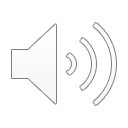 Atelettasia polmonare
Inadeguata espansione degli spazi aeri polmonari per COLLASSO  DELLE  UNITA’  POLMONARI PERIFERICHE  CHE  DETERMINA  UNA DIMINUZIONE  DEL  VOLUME  POLMONARE
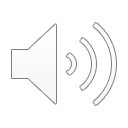